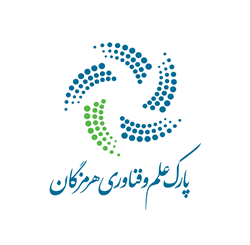 به نام خدا
درخواست تسهیلات
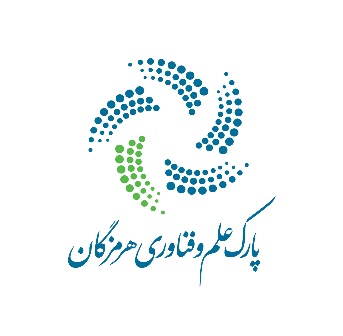 نام شرکت (نام کامل تجاری):

زمینه اصلی فعالیت مطابق اساسنامه شرکت:
2
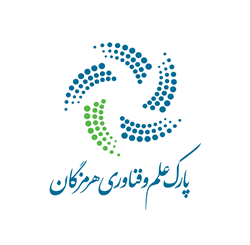 معرفی اعضای هیات مدیره ، سهامداران اصلی و میزان سهام
**برای هر فرد می توان یک اسلاید رزومه عضو را قرار داد  تا در صورت لزوم ارائه شود
3
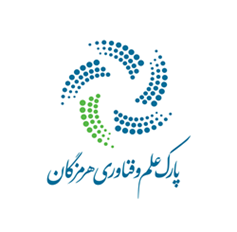 نیروهای متخصص واحد متقاضی
4
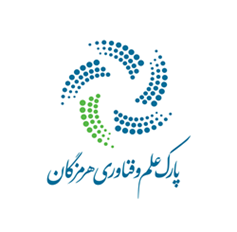 اطلاعات محصول/ خدمت (تمرکز اصلی فعالیت واحد)
؟
5
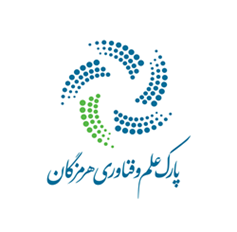 فناوری محوری (core technology) و یا محصول اصلی واحد متقاضی و ویژگی های آن
........................
6
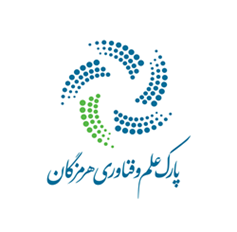 دامنه کاربردهای فناوری محوری یا محصول اصلی
...............................
7
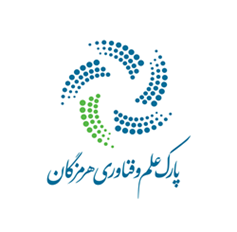 معرفی بازار هدف
................
................
................
8
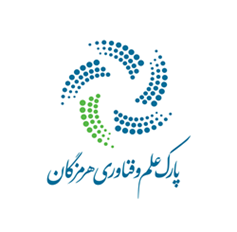 معرفی رقبای داخلی و خارجی
...............................
...............................
...............................
...............................
9
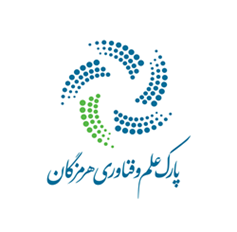 مزاياي رقابتی
................
................
................
10
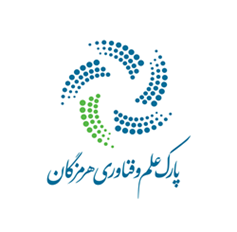 فروش و پیش بینی بازار فروش
11
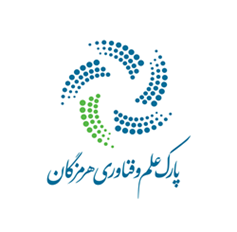 سایر درآمدهای شرکت بغیر از فروش محصول اصلی
................
................
................
12
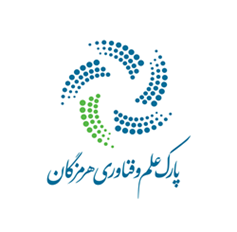 نحوه کسب درآمد business model فناوری محوری
؟
13
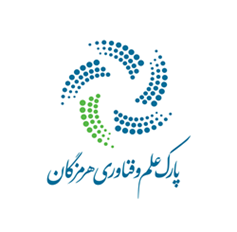 تفاهم نامه همکاری و قراردادها(در صورت وجود)
................
................
................
14
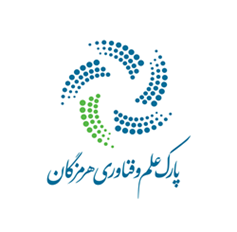 مالی
میزان سرمایه گذاری اولیه:
گردش مالی سالانه:
درآمد سالانه:
سرمایه در گردش:
نرخ بازگشت سرمایه:
15
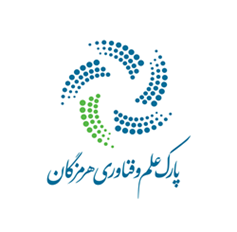 در صورت نیاز لیست سرمایه های ثابت و متغیر
16
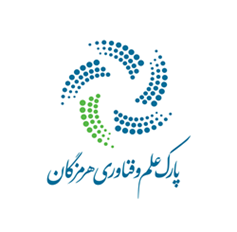 حجم قراردادهای پژوهشی در طول سال به چه میزان بوده است (میلیون تومان)
؟
17
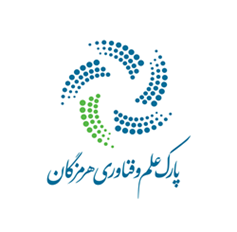 برنامه های آتی شرکت
مدل توسعه 
مشاوره ها و پروژه ها
نیروی انسانی، سهامداران و ...
كسب درآمد از ساير فعاليتهاي اقتصادي
18
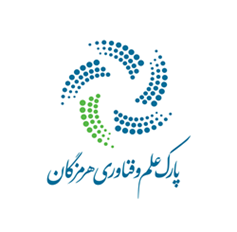 شرکت به چه منظور به تسهیلات نیازمند است؟
؟
19
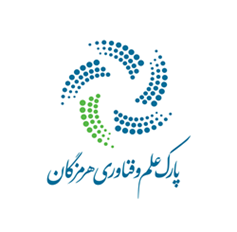 با تشکر